Activation
Jean Michel Stassen
Gilles Squelard
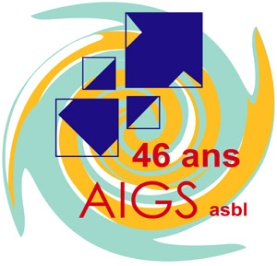 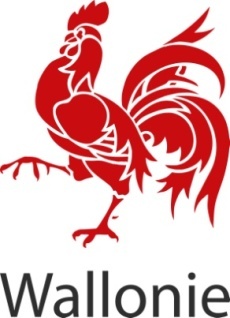 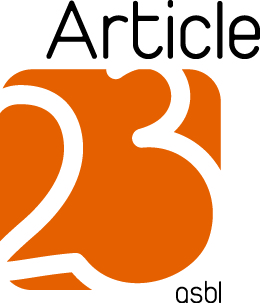 Pour qui?
Personnes souffrant de problèmes de santé mentale

Pris en charge par un acteur de la santé mentale (CRF, SSM, IHP, …)


Souhait de réintégrer le marché de l’emploi
Pourquoi?
CNEH = Conseil national des établissements hospitaliers:

« L'activation = mission que les soins de santé mentale doivent remplir tant au sein des équipements des soins de santé mentale qu'en dehors de ceux-ci.

On fera appel aux moyens disponibles dans la société qui contribuent à l'activation tels que la formation,  l'apprentissage, diverses formes de culture, de sport, de détente et de travail » 

	(C.N.E.H. Avis relatif au contenu, à l'intérêt et à l'organisation de la fonction de soins « activation » dans le secteur des soins de santé mentale. 08.02.2001)
[Speaker Notes: Dire que Activation au sens large ne se limite pas à l’insertion prof mais aussi socialisation, activation physique]
Le contexte
3 champs: santé, formation, emploi
2 ministres et leurs équipes
2 associations expertes dans le domaine de la santé mentale et de l’insertion
Initiative pour le bénéfice de la Wallonie
Description
L'activation des personnes selon un processus longiligne et continu respectant la trajectoire individuelle:
 Offrir des aides concrètes nécessaires aux usagers désireux d'assumer un rôle actif au travers de leur recherche emploi/formation.
Ex: Accompagnement individualisé, des conseils et un soutien tout au long du parcours d'insertion visant à développer l'autonomie de l'usager , en articulant les acteurs des 3 champs-
Description
Mise en place d’un outil spécifique au public psychiatrisé qui cherche soit à réintégrer le monde de l’emploi soit à l’intégrer après de nombreuses années d’inactivité. 
Affiner les procédures utilisées et de définir une ou des méthodologie(s) de travail spécifique(s). 
Ex: approfondissement de la notion d’agent de suivi/ d’insertion auprès de ce public en matière d’orientation, de guidance et d’accompagnement vers l’insertion professionnelle: faire l’objet d’une définition quant à son profil, aux compétences requises ainsi qu’aux missions qui lui sont dévolues
Description
L’analyse des freins liés au statut social de la personne et aux difficultés de liaison et de passage entre les champs ainsi que sur les pistes de résolution  

Le développement de l’argumentaire sur l’importance économique de l’activation et ses effets positifs collatéraux, notamment au niveau familial
C’est possible!!
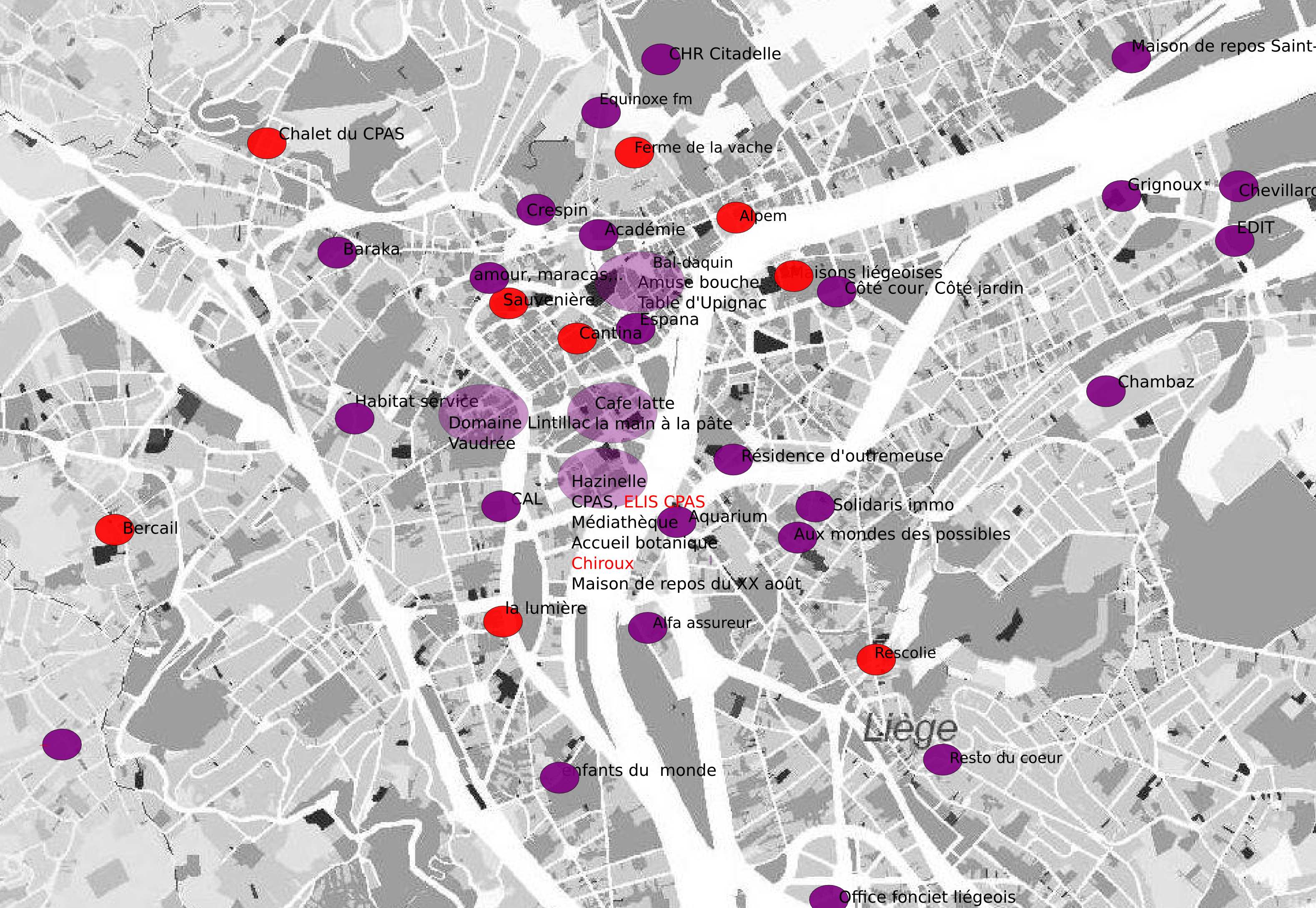 C’est possible!!!
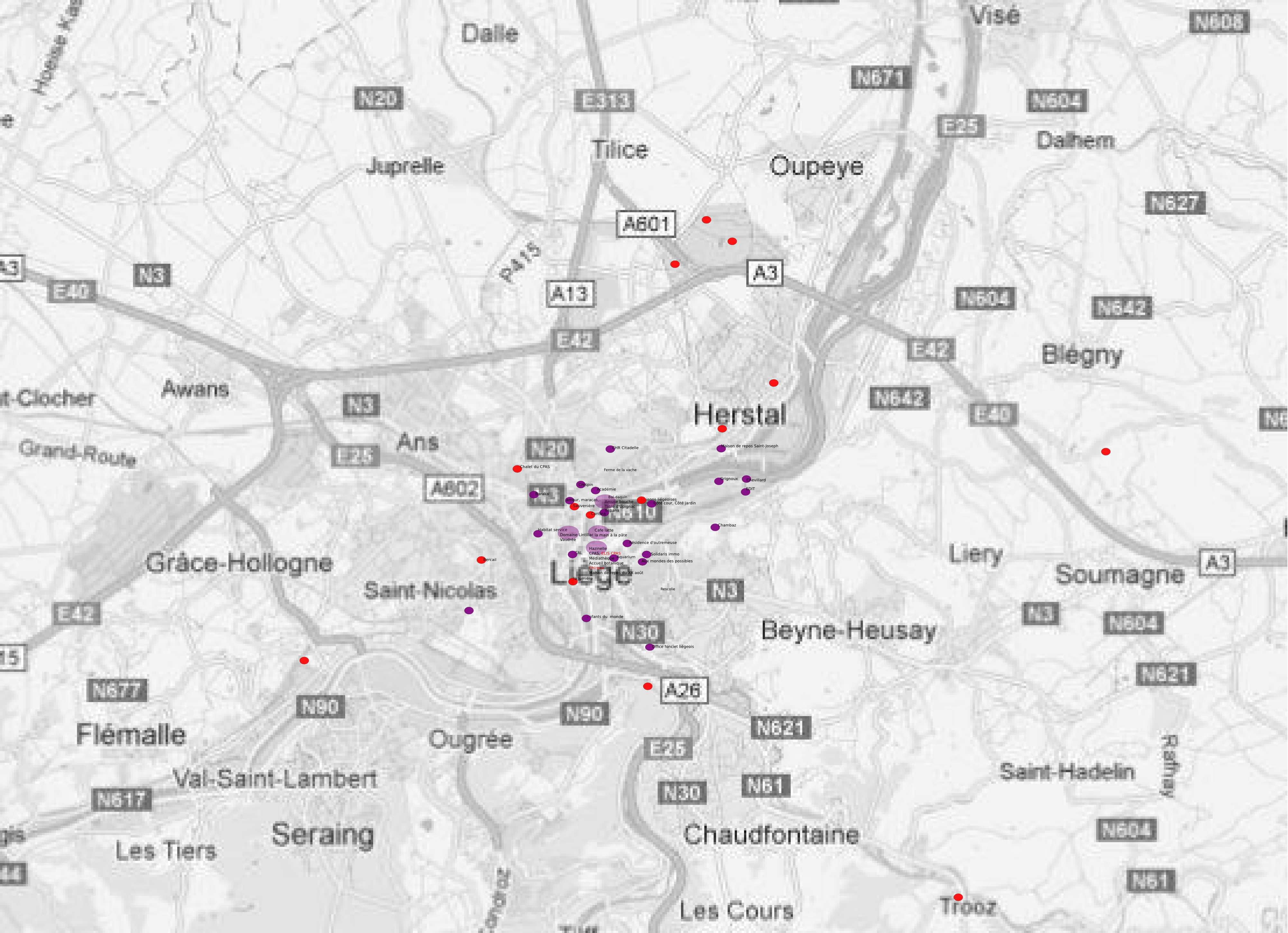 C’est possible!!!
C’est possible!!!
Concrétement
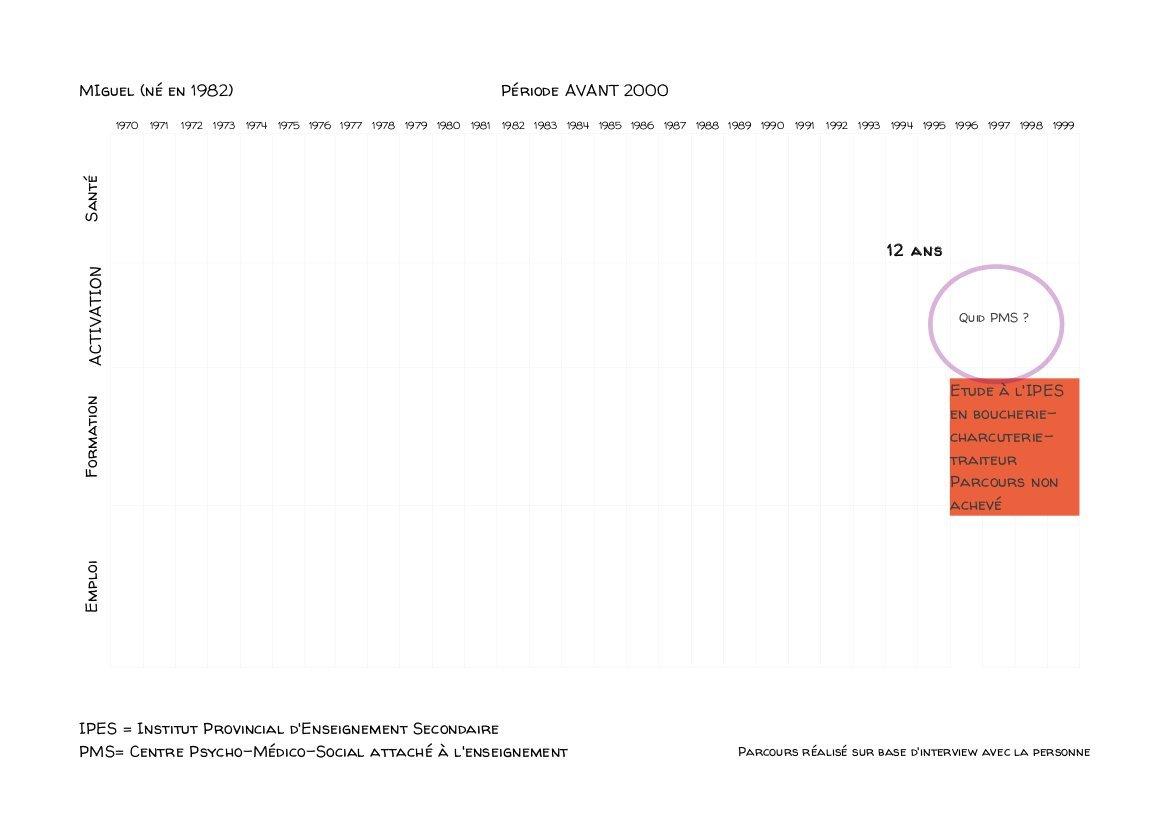 Concrètement
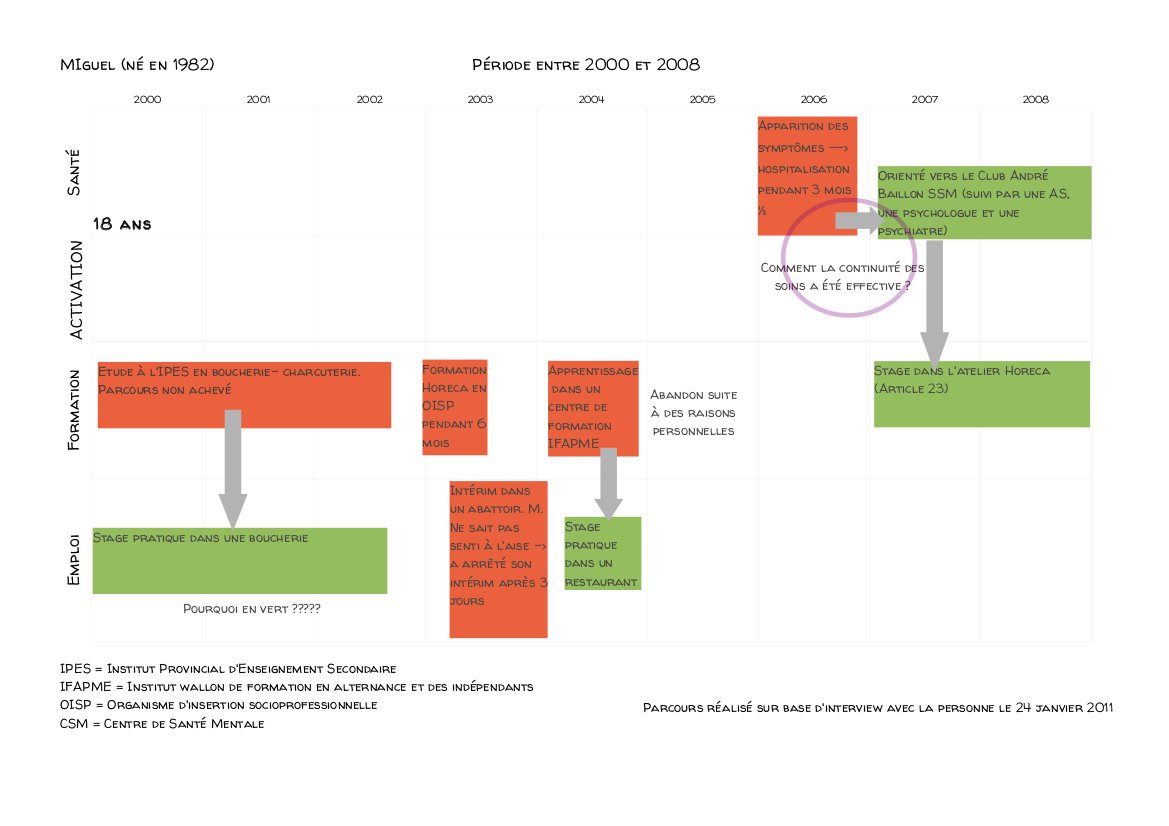 Concrètement
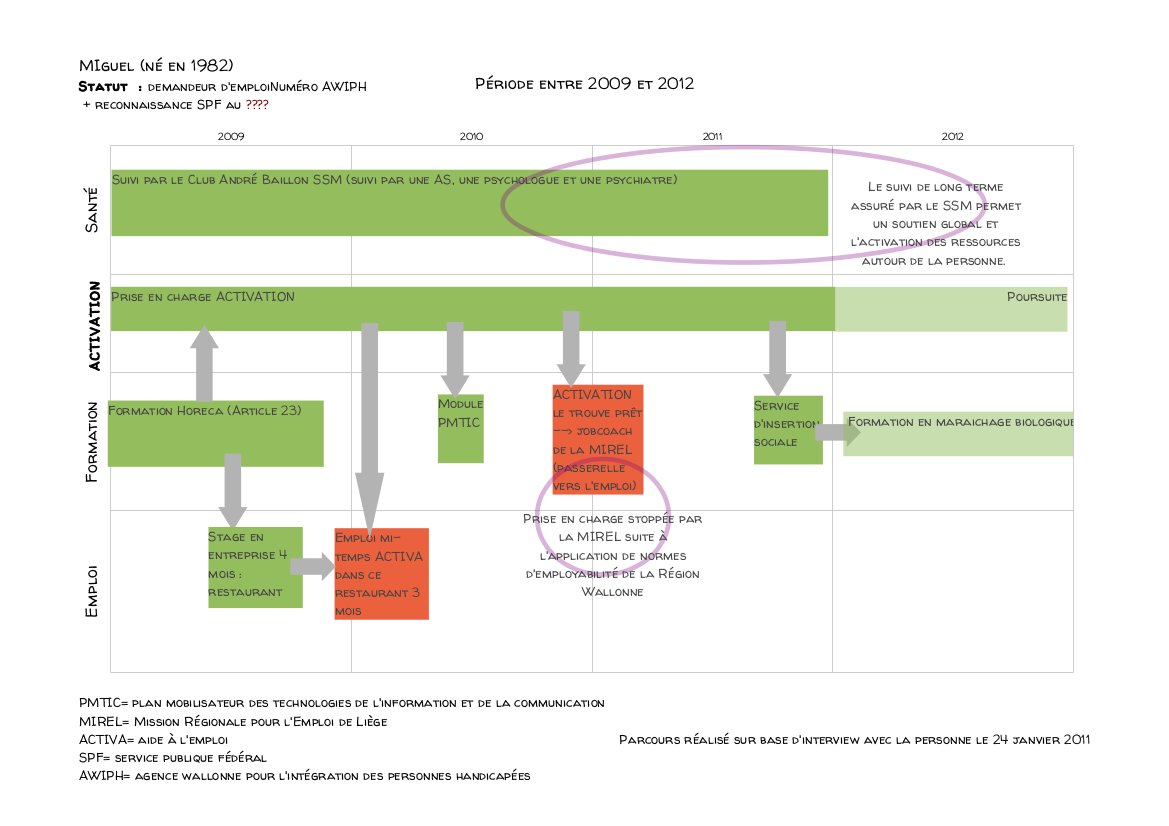 Concrètement
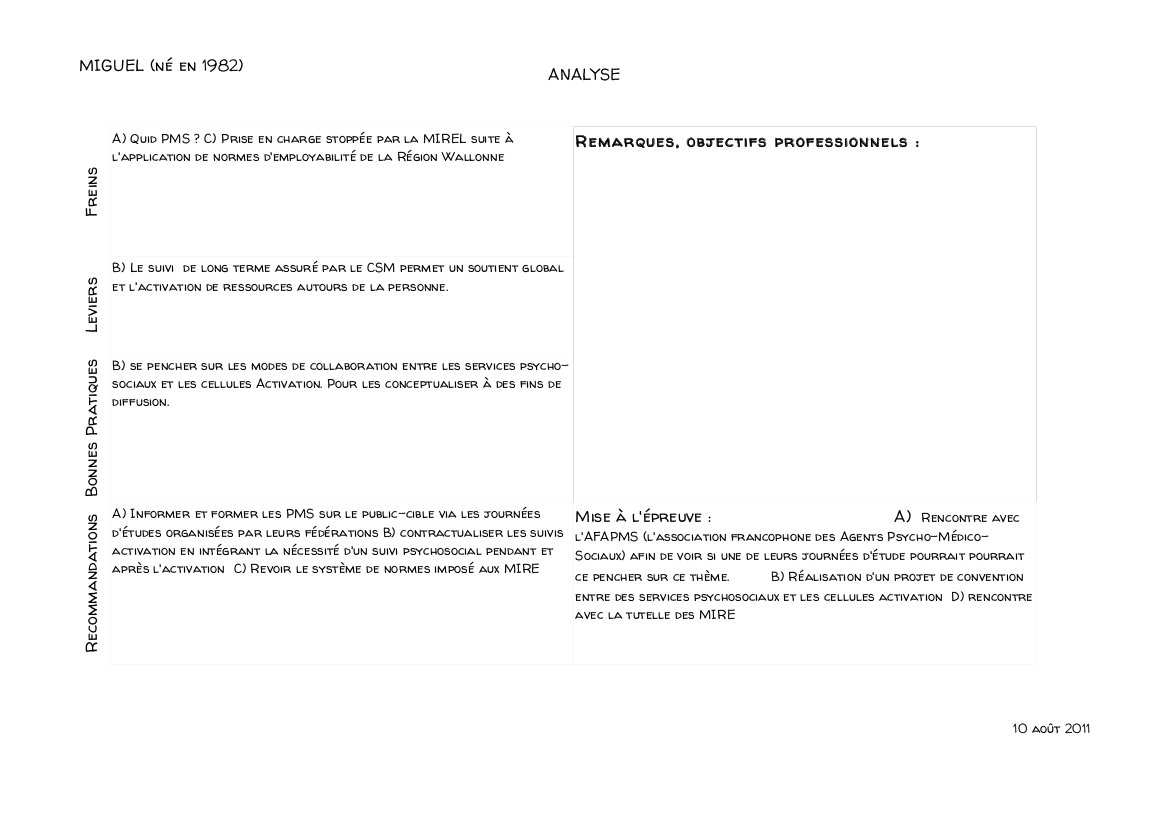 Concrètement
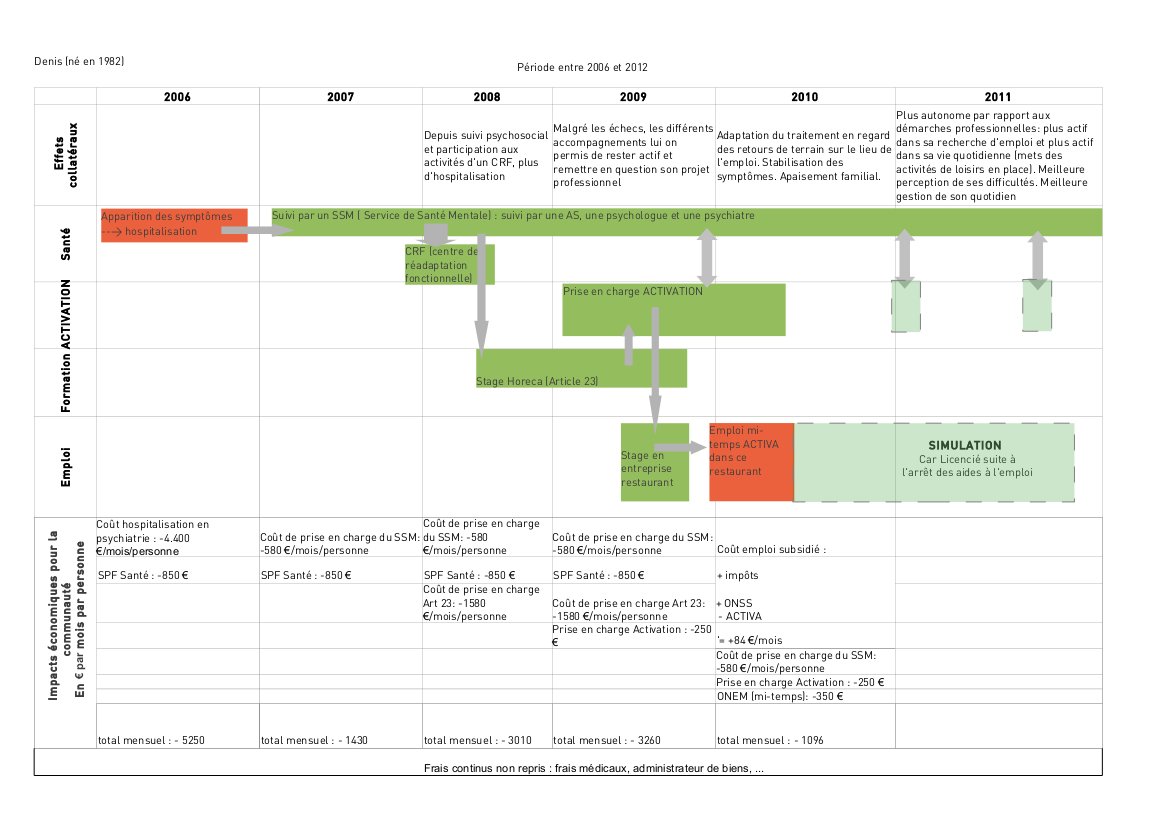 Concrètement
Et les entreprises dans tout ça?
L’avis des usagers
Conclusion
Activation = outil thérapeutique!!
Bénéfices indéniables pour les usagers, les entreprises et la collectivité

Besoin d’aménagements structurels et institutionnels

Perspectives
Implémentation recommandations
Intensification de suivis individuels
Formalisation des outils et des méthodologies
Sensibiliser les acteurs de la santé, de l’emploi et formation
Impact économique
[Speaker Notes: Activation = outil thérapeutique pas une finalité!!!]
Merci de votre attention